Green nephrology and cost savings
Dr Ian Stott
Assistant Clinical Director (Medical Specialties)
Doncaster & Bassetlaw Hospitals
Why should CDs care about green nephrology?
Green Nephrology Programme
Centre for Sustainable Healthcare
The Renal Association
British Renal Society
NHS Kidney Care
NHS Sustainable Development Unit
National Kidney Federation
Association of Renal Industries
Types of Green Nephrology Project
Process innovations: Use less, waste less, reduce waste costs
Infrastructure innovations: Energy and water efficiency
Model of care innovations: Care close to home, reduce transport costs
Process innovation: Example
Improved waste management in the Dialysis Unit Queen Margaret Hospital, Dunfermline
Remove unnecessary consumables
Waste segregation: Separate domestic waste from clinical waste
Recycling: Separate out all recyclables
Annual savings: £35718 (approx £96000 for an average unit)
Infrastructure: Example
Central Delivery of Acid for Haemodialysis (Bradford)
Reduced wastage of acid
Reduced packaging waste
Reduced use of storage space and staff time
Capital cost: £43900
Annual savings:  £19,372 per year from reduced acid wastage; £3,700 from reduced waste disposal.  Total: £23,072 per year.
Model of care: Example
Pilot Study of a Kidney Patient Results Monitoring Service: Cornwall
Telephone review of patients with CKD 3/4
95 clinic visits avoided
Cost to commissioners: £10000
Savings (OP tariff): £12160 (plus transport costs, 2 coming by helicopter!)
How much could we save?
Existing projects have reported annual savings totalling £243,000
Scaled up across UK units (assuming 60% uptake for process, 30% for infrastructure) this equates to £7million per year, or £100,000 for an average sized unit.
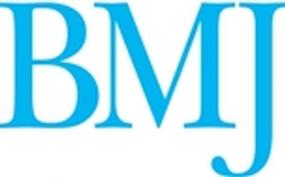 NEWS
NHS could save £1bn by adopting green strategies used in kidney units
BMJ 2013; 346 doi: http://dx.doi.org/10.1136/bmj.f588 (Published 28 January 2013)
[Speaker Notes: Potential savings from widespread replication of Green Nephrology case studies in UK renal units are estimated at £7 million, 11,000 tonnes CO2e and 470 million litres water per year (Poster accepted for presentation at Renal Association / BTS Congress 2013)]
What can you do?
Support your green nephrology rep
Look at the green nephrology case studies - http://sustainablehealthcare.org.uk/green-nephrology
Use resources within your Trust (estates, sustainability officers)
Consider investing some staff time in developing green projects – it is likely to pay for itself many times over